Многоугольники
Определение. Многоугольником называется фигура, образованная простой замкнутой ломаной и  ограниченной ею внутренней областью.
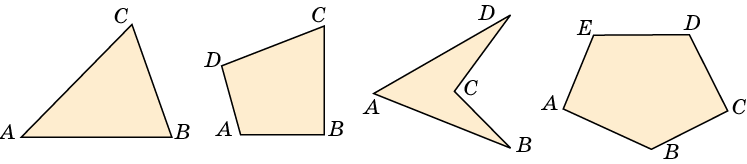 Вершины ломаной называются вершинами многоугольника. Стороны ломаной называются сторонами многоугольника. Углы, образованные соседними сторонами называются углами многоугольника.
Многоугольник обозначается последовательным указанием его вершин.
[Speaker Notes: В режиме слайдов ответы появляются после кликанья мышкой]
Правильные многоугольники
Определение. Многоугольник называется правильным, если у него все стороны равны и все углы равны.
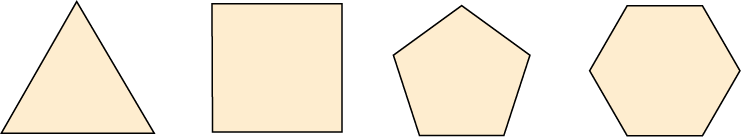 [Speaker Notes: В режиме слайдов ответы появляются после кликанья мышкой]
Выпуклые многоугольники
Определение. Многоугольник называется выпуклым, если вместе с любыми двумя своими точками он содержит и соединяющий их отрезок.
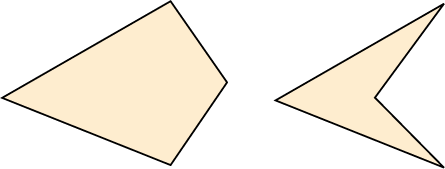 На рисунках приведены примеры выпуклого и невыпуклого четырехугольника.
[Speaker Notes: В режиме слайдов ответы появляются после кликанья мышкой]
Невыпуклые многоугольники
Многоугольники могут иметь и более сложную форму. Примеры таких многоугольников показаны на рисунках.
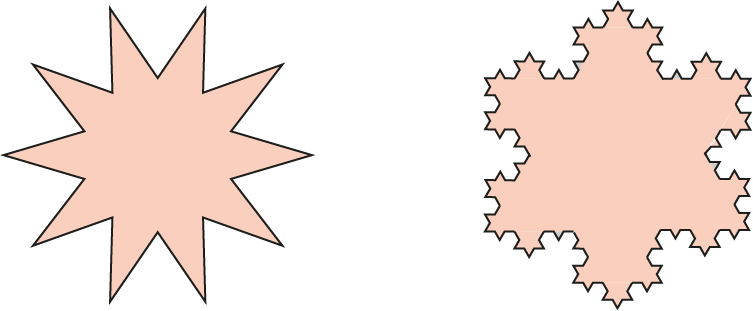 [Speaker Notes: В режиме слайдов ответы появляются после кликанья мышкой]
Диагональ многоугольника
Определение. Диагональю многоугольника называется отрезок, соединяющий его несоседние вершины.
Выпуклый многоугольник содержит все свои диагонали. Невыпуклый многоугольник может не содержать некоторые свои диагонали.
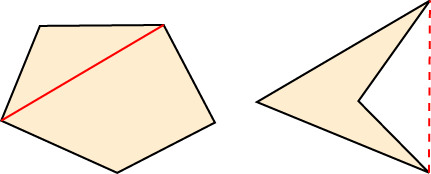 [Speaker Notes: В режиме слайдов ответы появляются после кликанья мышкой]
Звездчатые многоугольники
Иногда многоугольником называется замкнутая ломаная, у которой возможны точки самопересечения. 
	К числу таких многоугольников относятся правильные звездчатые многоугольники, у которых все стороны равны и все углы равны.
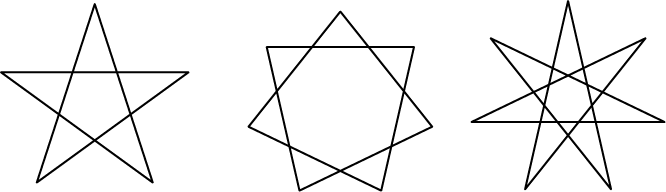 [Speaker Notes: В режиме слайдов ответы появляются после кликанья мышкой]
Вопрос 1
Какая фигура называется многоугольником? Что называется: вершинами; сторонами; углами многоугольника?
Ответ: Фигура, образованная простой замкнутой ломаной и ограниченной ею внутренней областью, называется многоугольником. Вершины ломаной называются вершинами многоугольника, стороны ломаной - сторонами многоугольника, а углы, образованные соседними сторонами, - углами многоугольника.
[Speaker Notes: В режиме слайдов ответы появляются после кликанья мышкой]
Вопрос 2
Какой многоугольник называется n-угольником?
Ответ: n – угольником называется многоугольник, у которого n углов.
[Speaker Notes: В режиме слайдов ответы появляются после кликанья мышкой]
Вопрос 3
Какой многоугольник называется правильным?
Ответ: Многоугольник называется правильным, если у него все стороны равны и все углы равны.
[Speaker Notes: В режиме слайдов ответы появляются после кликанья мышкой]
Вопрос 4
Какой многоугольник называется выпуклым?
Ответ: Многоугольник называется выпуклым, если вместе с любыми двумя своими точками он содержит и соединяющий их отрезок.
[Speaker Notes: В режиме слайдов ответы появляются после кликанья мышкой]
Вопрос 5
Что называется диагональю многоугольника?
Ответ: Диагональю многоугольника называется отрезок, соединяющий его несоседние вершины.
[Speaker Notes: В режиме слайдов ответы появляются после кликанья мышкой]
Упражнение 1
Укажите, какие из представленных на рисунке фигур являются: а) выпуклыми многоугольниками; б) невыпуклыми многоугольниками.
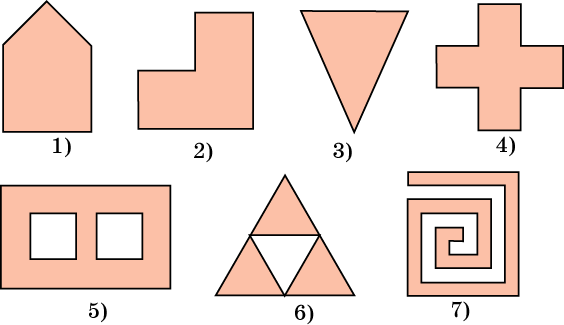 Ответ: а) 1, 3; б) 2, 4, 7.
[Speaker Notes: В режиме слайдов ответы появляются после кликанья мышкой]
Упражнение 2
Какая имеется зависимость между числом вершин, числом углов и числом сторон многоугольника?
Ответ: Число вершин равно числу углов и равно числу сторон.
[Speaker Notes: В режиме слайдов ответы появляются после кликанья мышкой]
Упражнение 3
Нарисуйте шестиугольник, изображенный на рисунке. Является ли он правильным?
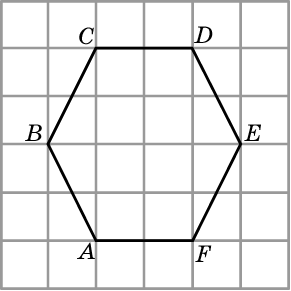 Ответ: Нет.
[Speaker Notes: В режиме слайдов ответы появляются после кликанья мышкой]
Упражнение 4
Нарисуйте восьмиугольник, изображенный на рисунке. Является ли он правильным?
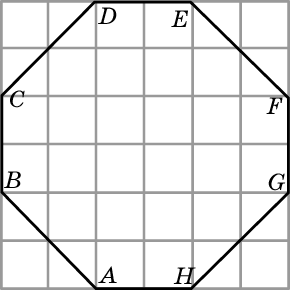 Ответ: Нет.
[Speaker Notes: В режиме слайдов ответы появляются после кликанья мышкой]
Упражнение 5
На клетчатой бумаге изобразите какой-нибудь четырёхугольник, вершинами которого являются точки A, B, C и D. Сколько таких четырехугольников?
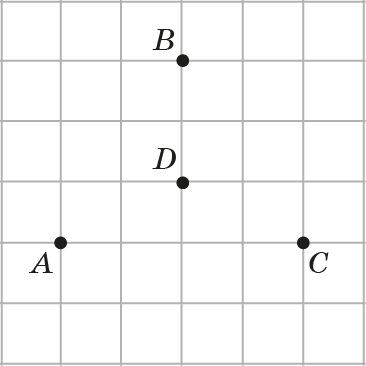 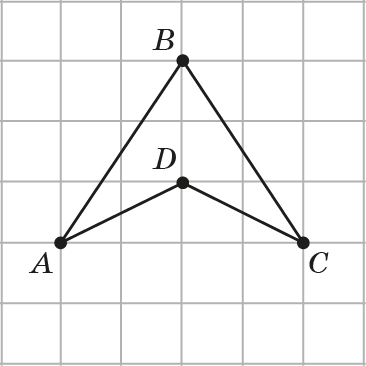 Ответ: 3.
[Speaker Notes: В режиме слайдов ответы появляются после кликанья мышкой]
Упражнение 6
Сколько диагоналей имеет:
а) треугольник?
0;
б) четырехугольник?
2;
в) пятиугольник?
5;
г) шестиугольник?
9;
д) n-угольник?
[Speaker Notes: В режиме слайдов ответы появляются после кликанья мышкой]
Упражнение 7
Может ли многоугольник иметь ровно:
а) 10 диагоналей?
нет;
б) 20 диагоналей?
да;
в)* 30 диагоналей?
нет.
[Speaker Notes: В режиме слайдов ответы появляются после кликанья мышкой]
Упражнение 8
Существует ли многоугольник, число диагоналей которого равно числу его сторон?
Ответ: Да, пятиугольник.
[Speaker Notes: В режиме слайдов ответы появляются после кликанья мышкой]
Упражнение 9
Выпуклый многоугольник имеет 35 диагоналей. Сколько у него сторон?
Ответ: 10.
[Speaker Notes: В режиме слайдов ответы появляются после кликанья мышкой]
Упражнение 10
На сколько треугольников делится выпуклый: а) 4-угольник; б) 5-угольник; в) 6-угольник; г)* n-угольник своими диагоналями, проведенными из одной вершины?
Ответ: а) 2;
б) 3;
в) 4;
г) n-2.
[Speaker Notes: В режиме слайдов ответы появляются после кликанья мышкой]
Упражнение 11
Приведите пример, когда общей частью (пересечением) двух треугольников является: а) треугольник; б) четырехугольник; в) пятиугольник; г) шестиугольник.
Ответ:
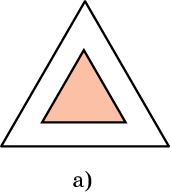 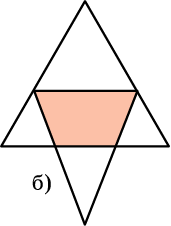 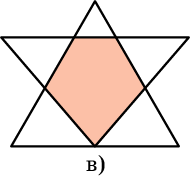 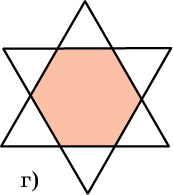 [Speaker Notes: В режиме слайдов ответы появляются после кликанья мышкой]
Упражнение 12
Может ли пересечением двух треугольников быть семиугольник?
Ответ: Нет.
[Speaker Notes: В режиме слайдов ответы появляются после кликанья мышкой]
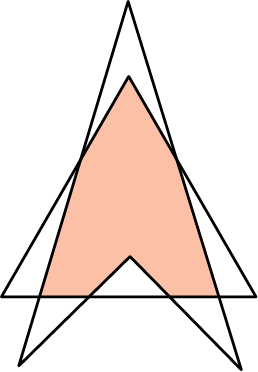 Ответ:
Упражнение 13*
Приведите пример, когда общей частью (пересечением) треугольника и четырехугольника является восьмиугольник.
[Speaker Notes: В режиме слайдов ответы появляются после кликанья мышкой]
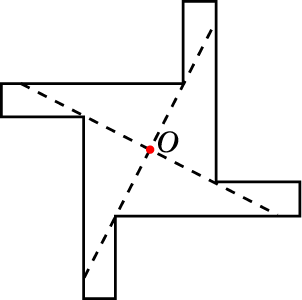 Ответ:
Упражнение 14*
На рисунке изображен многоугольник ABCDE. Из точки O видны полностью стороны AB, DE и AE и лишь частично сторона  CD. Нарисуйте какой-нибудь многоугольник и точку O внутри него так, чтобы ни одна из сторон не была видна из нее полностью.
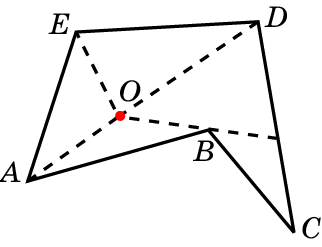 [Speaker Notes: В режиме слайдов ответы появляются после кликанья мышкой]
Упражнение 15*
Докажите, что выпуклый многоугольник лежит в одной полуплос­кости относительно каждой прямой, содержащей его сторону.
Доказательство. Предположим, что в выпуклом многоугольнике найдутся точки C и D, лежащие по разные стороны от прямой, содержащей сторону AB выпуклого многоугольника.
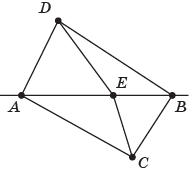 Тогда для любой точки E отрезка AB отрезки CE и DE должны содержаться в данном многоугольнике. Значит, отрезок AB лежит во внутренней области, следовательно, не может быть стороной многоугольника.
[Speaker Notes: В режиме слайдов ответы появляются после кликанья мышкой]
Упражнение 16
Сколько сторон имеют звездчатые многоугольники, изображенные на рисунке?
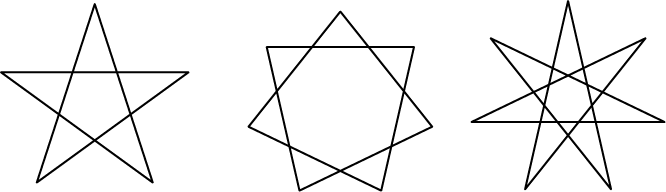 Ответ: 5; 7; 7.
[Speaker Notes: В режиме слайдов ответы появляются после кликанья мышкой]
Упражнение 17
На сколько частей разбивают плоскость правильные звездчатые многоугольники, изображенные на рисунке?
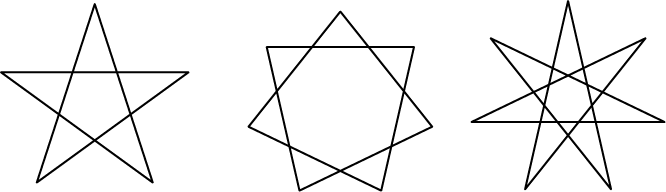 Ответ: 7; 9; 16.
[Speaker Notes: В режиме слайдов ответы появляются после кликанья мышкой]